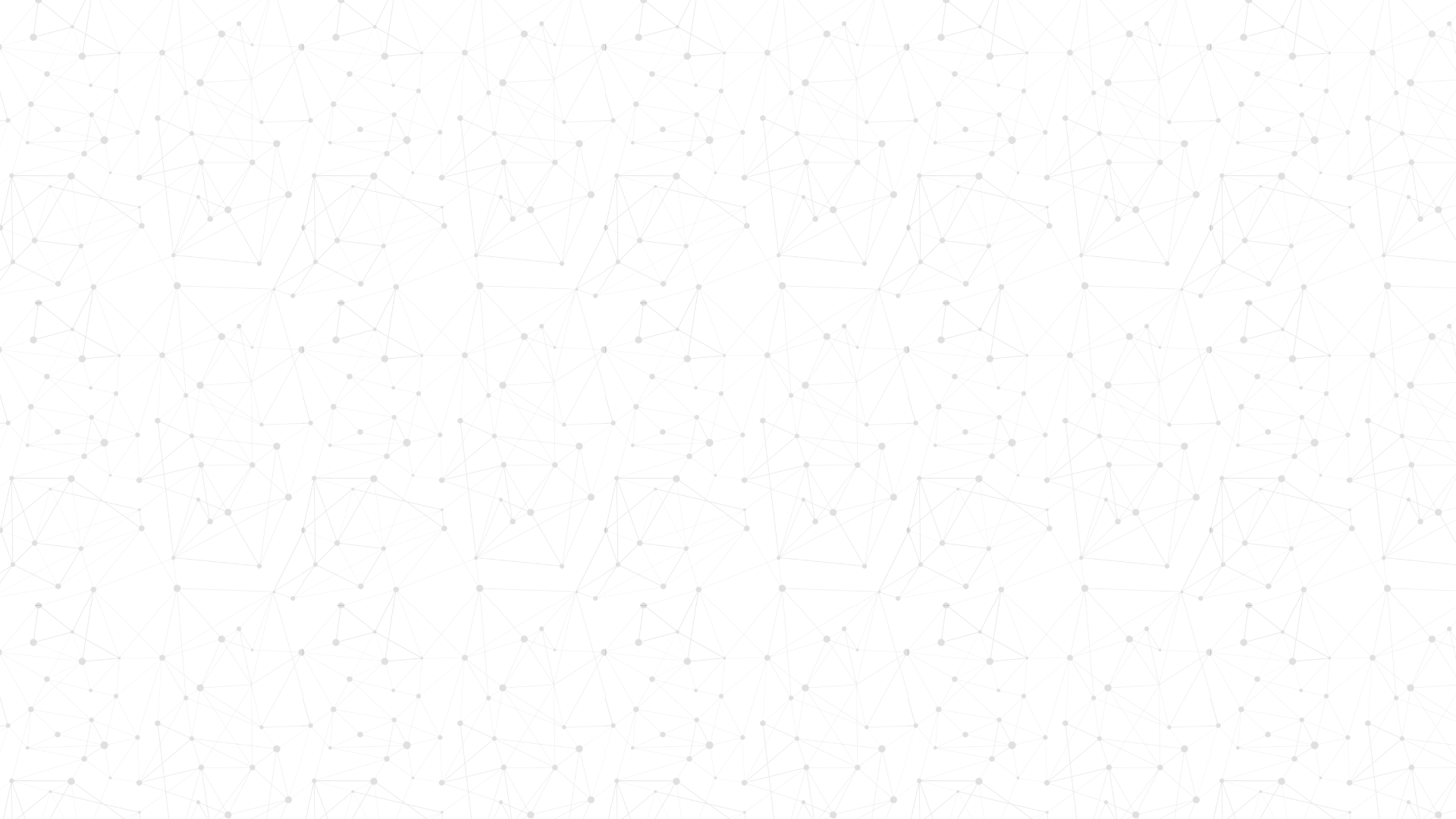 ASU Library Update
ASU Academic Assembly
01/29/2024
Jim O’Donnell, University Librarian
Association of Research Libraries Rankings
200735 of 118
202252 of 118
Information resources budget flat in real dollars for 20 years;
Staffing levels down 10-20% over same period
Shortfalls
We have had no effective growth in our ability to acquire information resources (print and digital) in 20 years.  

We have no director of special collections, no rare book curator, no Barrett liaison, no Mix support and minimal (passive) support for open science and scholarship.

We hold 14,000 linear feet of unprocessed archive material (a bit over 50% of total archive holdings): 71 person years to process.

Opportunity for innovation is a scarce luxury.
Four strategic needs
Relief from merit and decentralization contributions.
Financial model that allows growth of the institution to be reflected in growth of Library staffing budget.
Immediate infusion ~$1-2M for information resources.
Stable expectation of 6-7% growth of information resources budget.
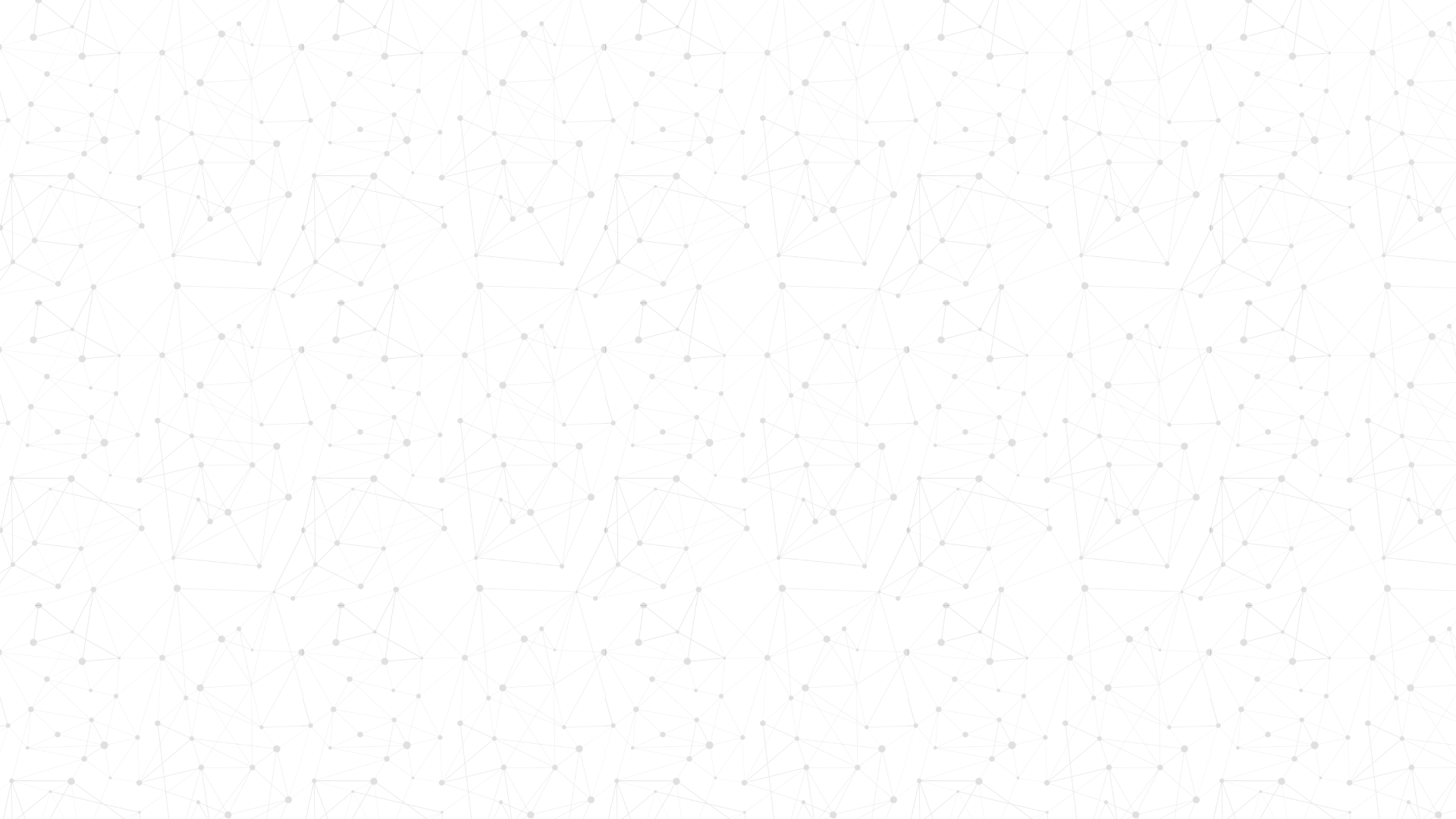 jod@asu.edu